Module 10 Australia
Unit 1
I have some photos that I took in Australia last year.
WWW.PPT818.COM
Warm up
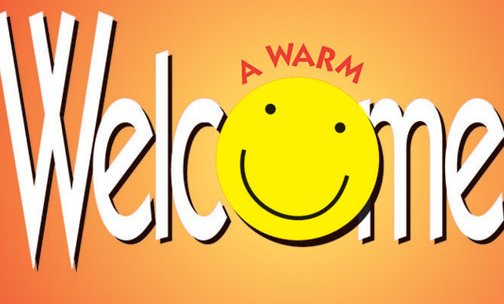 While we’re learning,
Pay full attention
Remember as many as possible
Try your best to answer every question
We’re the best!
Look at the following inventions used in our daily life. What are they in English?
Tony’s mother
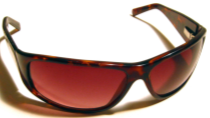 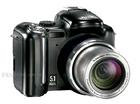 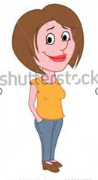 Where is she going?
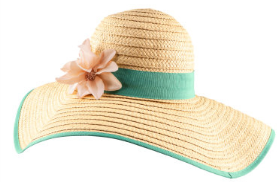 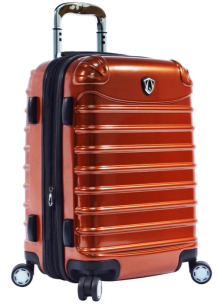 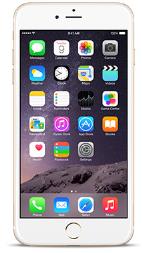 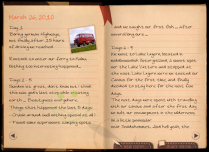 According to what you see, which of the following countries will she visit now?
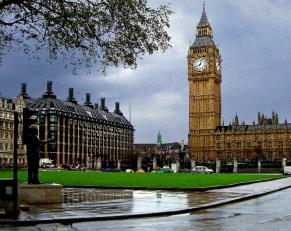 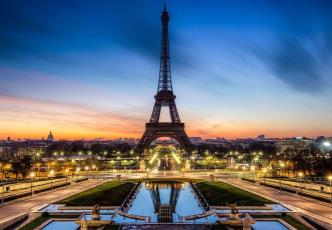 Which country will Tony’s mother visit now?
France
Britain
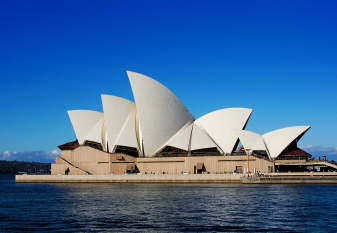 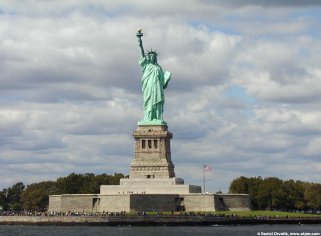 Australia
the USA
Presentation
Do you know what Australia is famous for?
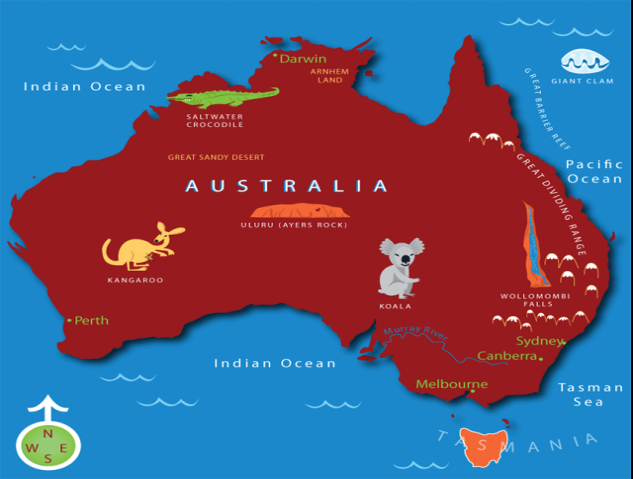 central
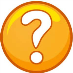 off the northeast coast
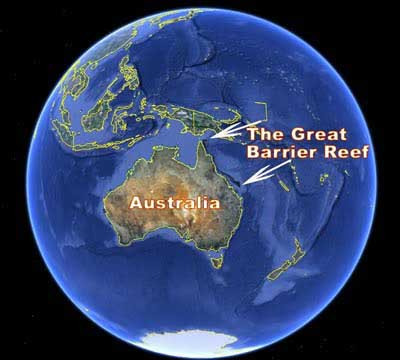 Great: it can be seen from outer space.
the Great Barrier Reef (大堡礁)
barrier
(屏障)
[ri:f]
[bæriə]
a natural wonder
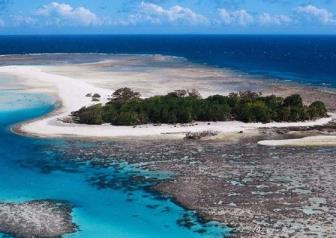 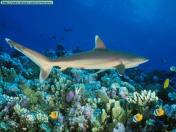 shark   
鲨鱼
It is an island with many ______ animals.
sea
It is the largest coral reef  in the world.
['kɒrəl]
珊瑚礁
coral reef
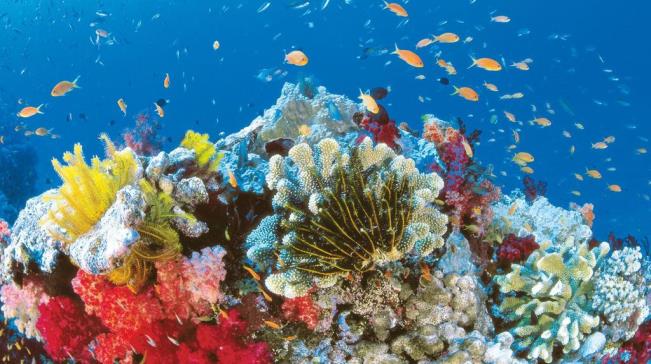 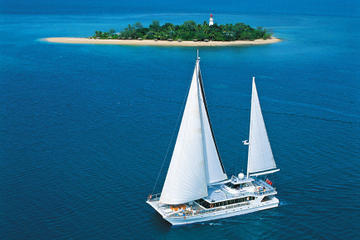 sailing boat
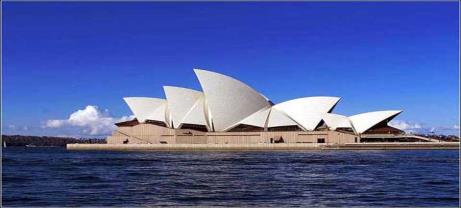 the Sydney Opera House
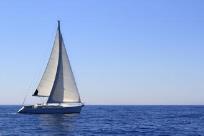 man-made
The Sydney Opera House is a  _____________ wonder.
 It looks like a huge _______ boat on the water.
sailing
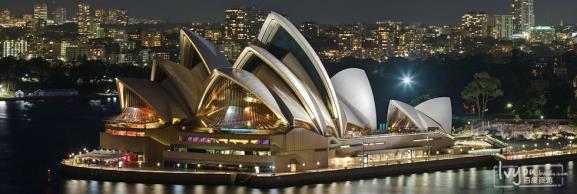 Ayers Rock (also called Uluru)
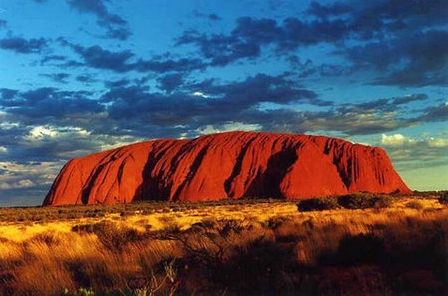 Height: over 300 meters
magical
3.6 km long
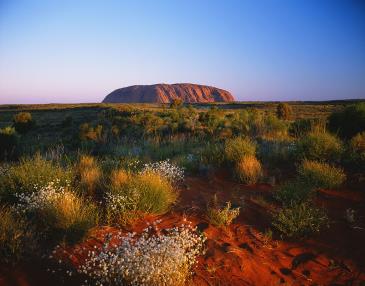 Ayers Rock
The colour of the rock will be changed because of the sunlight.
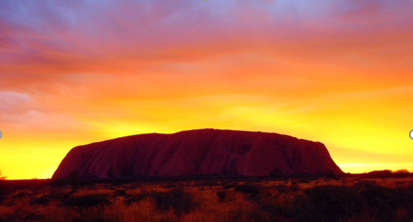 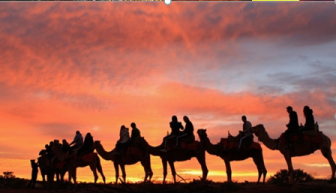 a sheep
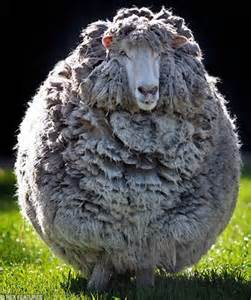 lots of sheep
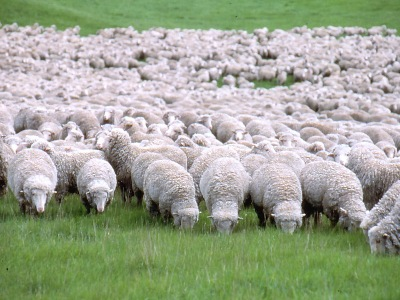 a hat
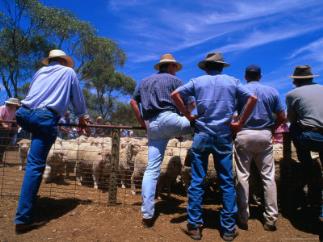 sheep farmers
keep the flies away
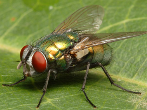 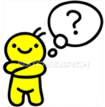 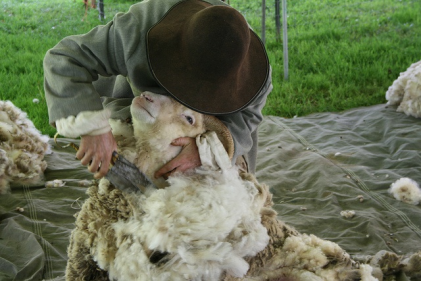 fly
wool
scissors
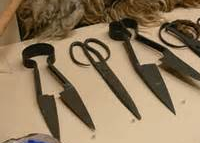 cut the wool off the sheep
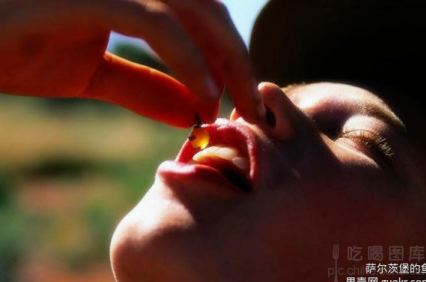 an ant
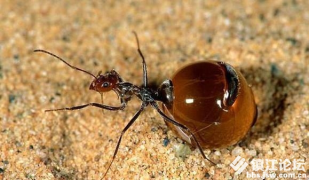 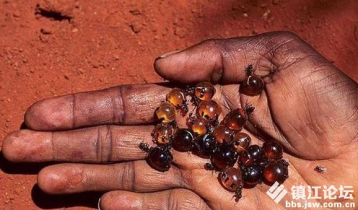 local people’s sweet food
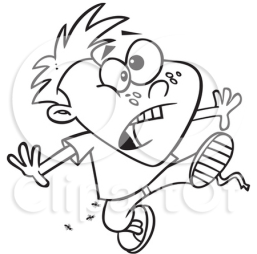 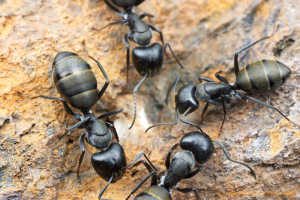 brush them off
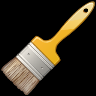 Let’s review the new words we’ve learned.
Read aloud 
Put it into Chinese
Ask your partner for help when necessary.
scissors
wool
hat
according to
brush
central
magical
sailing boat
diary
fly(ies)
height
ant
Listening
Listening
1.Answer the questions. Use the pictures to help you.
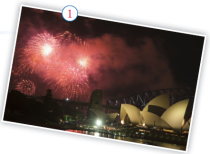 Where were the Olympic  Games held in 2000?
Sydney
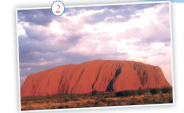 2. What is the largest English-speaking
 country in the southern part of the world?
Australia
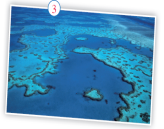 3. What famous things can you see there?
We can see the Opera House, Ayers Rock and the Great Barrier Reef.
2. Listen and complete the sentences.
1. The country that Tony would like to visit is ______________.
2. In Tony’s opinion, Australia is famous for __________________________.
3. Ayers Rock is a huge rock in ____________ Australia.
4. Australia is ___________ English-speaking country in the southern part of the world.
Australia
Olympic Games held in 2000
the centre of
=central
[sentrəl]
the largest
Listen and answer
What is Tony going to write about?
      A. American    B. China     C. Australia

2. Which things does his father show him?
      A. photos        B. maps      C. toys

3. What’s the height of the Ayers Rock?
      A. 384 m         B. 348 m     C. 448 m
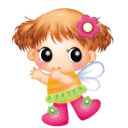 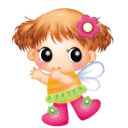 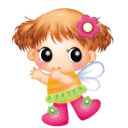 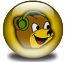 Listen to some information about photos and complete the table.
Sydney Opera 
House
The Great
Barrier Reef
Ayers Rock
central
Sydney
northeast
Location
a special huge rock
2,600
three
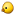 3.  Read and find.
Tony: Dad, I need your help. My teacher asked us to choose a country we want to visit,   
           imagine we were there, and write a letter to our parents back home. I’ve chosen   
           Australia.  How can I do it?
Dad: Don’t worry. I have some photos that I took in Australia last year. They may help  
          you. Here we go. This is a rock called Ayers Rock, in central Australia. According   
          to the local people, it’s a special and magical place.
Tony: Oh, it looks huge. What’s its height?
Dad: 348 metres. And this is the Sydney Opera House. It’s like a huge sailing boat with  
         water on three sides. And this one is the Great Barrier Reef.
Tony: Does it lie off the northeast coast of Australia?
Dad:  Yes, it’s over 2,600 kilometres long. It’s a great natural wonder. And here are  
           some photos of my Australian friends. They’re sheep farmers. They wear special  
           hats that keep the flies away. The scissors that they’re holding are to cut the        wool  off the sheep. Do you know that many Australians came from Britain?
Tony: Yes, of course! That’s why they speak English. Did you keep a diary while you  
            were there?
Dad: Yes, and you can read it.
Tony: That’s great! And what didn’t you like about Australia?
Dad: I hated the ants that were all over the place. I had to brush them off my clothes, 
          especially my trousers!
Tony: Ants in your trousers! That’s really funny!
Dad: It wasn’t funny at the time!
Reading
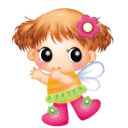 1. Why did Tony’s father show him these photos?
    2. Besides the famous places in Australia , what other  
        photos did his father show?
Why do sheep farmers wear special hats?
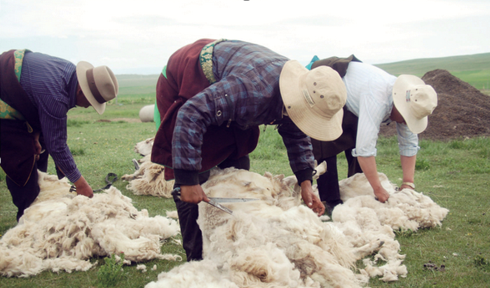 To keep the flies away.
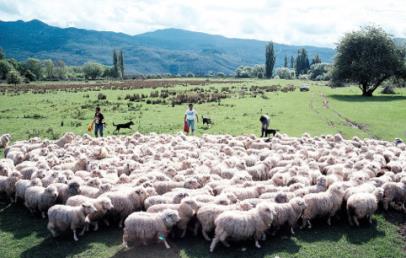 3.  Read and find out the photos.
Tony: Dad, I need your help. My teacher asked us to choose a country we want to visit,   
           imagine we were there, and write a letter to our parents back home. I’ve chosen   
           Australia.  How can I do it?
Dad: Don’t worry. I have some photos that I took in Australia last year. They may help  
          you. Here we go. This is a rock called Ayers Rock, in central Australia. According   
          to the local people, it’s a special and magical place.
Tony: Oh, it looks huge. What’s its height?
Dad: 348 metres. And this is the Sydney Opera House. It’s like a huge sailing boat with  
         water on three sides. And this one is the Great Barrier Reef.
Tony: Does it lie off the northeast coast of Australia?
Dad:  Yes, it’s over 2,600 kilometres long. It’s a great natural wonder. And here are  
           some photos of my Australian friends. They’re sheep farmers. They wear special  
           hats that keep the flies away. The scissors that they’re holding are to cut the wool  off the sheep. Do you know that many Australians came from Britain?
Tony: Yes, of course! That’s why they speak English. Did you keep a diary while you  
            were there?
Dad: Yes, and you can read it.
Tony: That’s great! And what didn’t you like about Australia?
Dad: I hated the ants that were all over the place. I had to brush them off my clothes, 
          especially my trousers!
Tony: Ants in your trousers! That’s really funny!
Dad: It wasn’t funny at the time!
Discussion
1. Why do many Australians speak English?
Because many Australians came from Britain.
2. Why are these flags similar(相似)?
Many years ago, British people controlled this country.
Australia was the British Colonial.
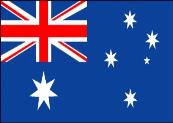 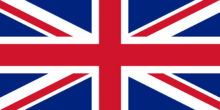 [kələʊniəl] 殖民地
according to, ant, brush, central, 
diary, hat, hate, height, scissors
Tony is going to write a letter about Australia. His dad helps him. He shows Tony some photos. Tony sees a photo of Ayers Rock in (1)________
Australia. Ayers Rock has a(n) (2) ________of 348 metres, and (3) ______________ the local
people, it is a magical place. Tony also sees some photos of some sheep farmers with special
central
height
according to
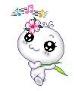 (4) _________ to keep away flies. The farmers use (5) ___________ to cut the wool off sheep. Tony’s dad says Tony can read his (6)______. He also says he (7) _______the (8) ______that he had to (9) _________ off his clothes!
hats
scissors
diary
hate
ants
brush
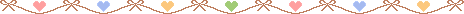 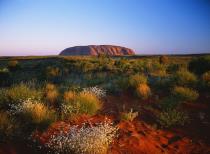 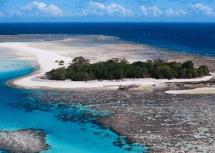 Which photo do you like best? Why?Can you descirbe it?
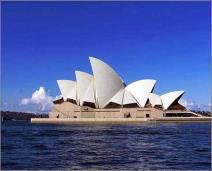 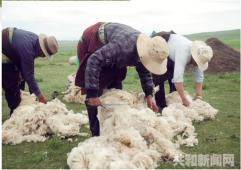 I like picture one best. It is called ---. It lies in/on/off ---. It’s --
wonder, magical, modern, largest coral reef, sea animals, enjoy the beaches,
listen to the opera, ------
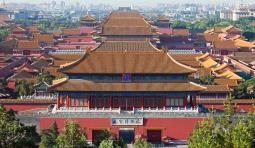 Think of a place you have visited. Make  
  notes about the best things you have seen there.
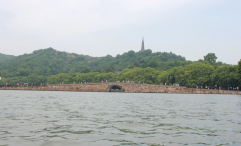 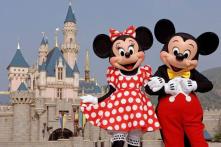 Homework
Work in pairs. Ask and answer.
● What is it called? 
● Where is it?
● What is it special about?

A: What’s the name of the place 
      that you have visited?
B: It’s called Mount Hua.
A: ---
Mount Hua
In Shanxi province.
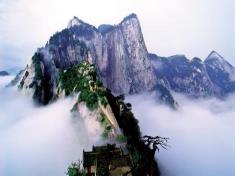 One of the Five Mountains in China.